SOBRE MI
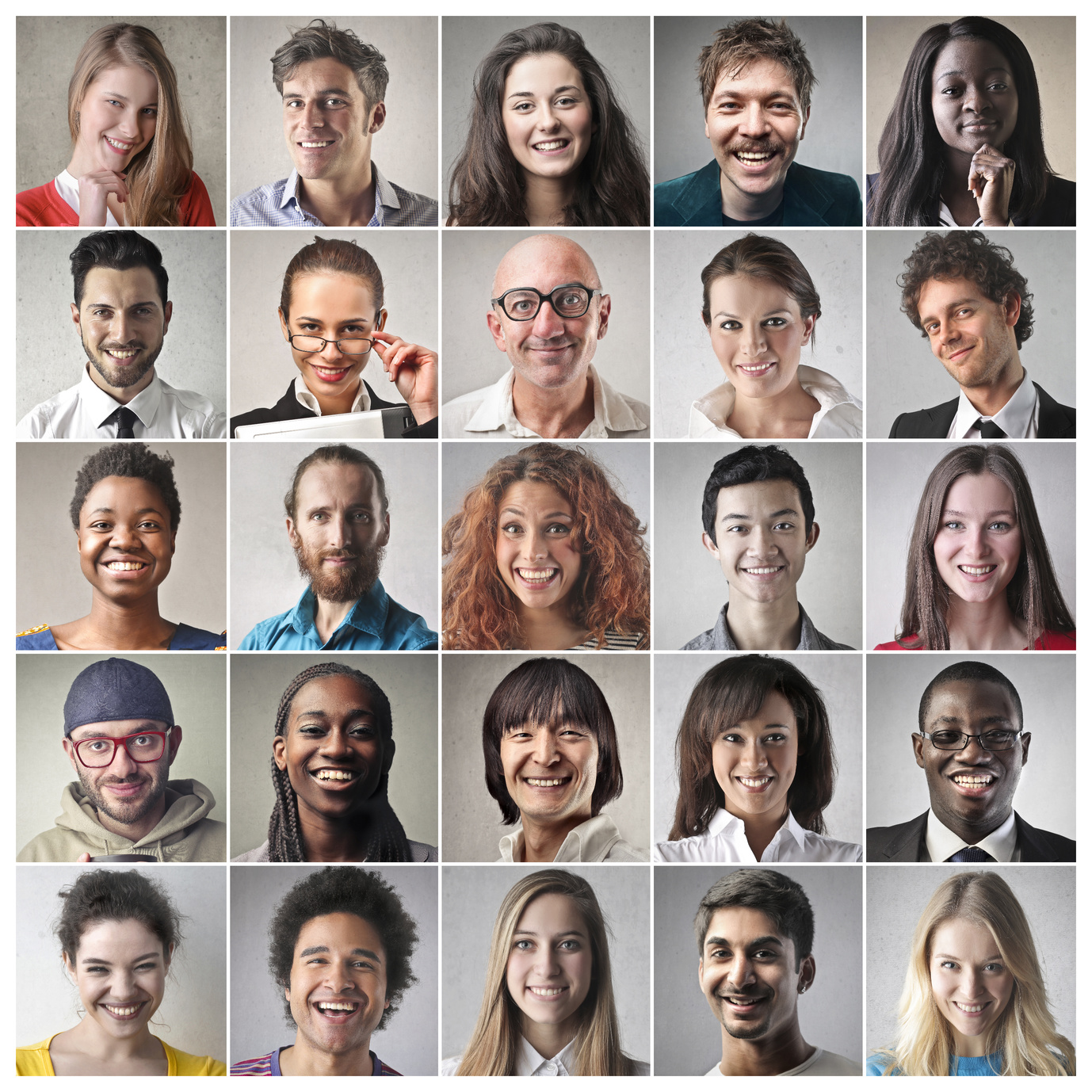 Explicativo, coloca en un párrafo todo lo que te defina como persona y entiendan relevante que deben conocer de ti.
EXPERIENCIA
PUESTO DE TRABAJO
Empresa (Tiempo de duración)
Funciones-njcbhacbhabchbchabcacbcbch hbcacahcbakcbaicbachbachabchcbhcbachjbachbchbchbchbchccbcbcbacbacacbacbacbjcbhjcjcbchjbcjbcjhbacjbahjcbacbajchcb
TU NOMBRE 
APELLIDO
PUESTO DE TRABAJO
Empresa (Tiempo de duración)
Funciones-njcbhacbhabchbchabcacbcbch hbcacahcbakcbaicbachbachabchcbhcbachjbachbchbchbchbchccbcbcbacbacacbacbacbjcbhjcjcbchjbcjbcjhbacjbahjcbacbajchcb
Número de Identidad:
000-0000000-0

Correo electrónico:
nombre@correo.com

Teléfonos o móvil:
800- 000-0000

Dirección:
Av. 27 de Febrero, No. 223, Naco, SD.
PUESTO DE TRABAJO
Empresa (Tiempo de duración)
Funciones-njcbhacbhabchbchabcacbcbch hbcacahcbakcbaicbachbachabchcbhcbachjbachbchbchbchbchccbcbcbacbacacbacbacbjcbhjcjcbchjbcjbcjhbacjbahjcbacbajchcb
ESTUDIOS
CURSO O CARRERA REALIZADA
Centro de Estudios
 Tiempo de duración
CURSO O CARRERA REALIZADA
Centro de Estudios
 Tiempo de duración
ÁREAS DE INTERES
-hasxvagsvasgcvasgvas
-hasvcavcgacvagcvacgv
-jbcahcacvacbacjvc
-hcgavcahcbachbhjcbac
CURSO O CARRERA REALIZADA
Centro de Estudios
 Tiempo de duración
HABILIDADES
hsacvacgcvgvc
IDIOMAS
hsacvacgcvgvc
hxavcgach
hsacvacgcvgvc
hxavcgach
hsacvacgcvgvc
hxavcgach